ИНФОРМАЦИОННЫЕ МАТЕРИАЛЫ ПО РИСКУ НАРУШЕНИЯ ЭЛЕКТРОСНАБЖЕНИЯ, 
СВЯЗАННОМУ С НЕБЛАГОПРИЯТНЫМИ МЕТЕОЯВЛЕНИЯМИ НА 
ТЕРРИТОРИИ ЛЕНИНГРАДСКОЙ ОБЛАСТИ (НА 27.08.2020)
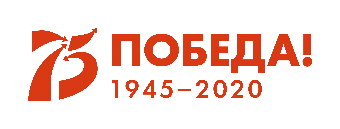 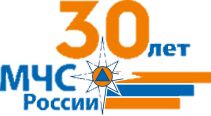 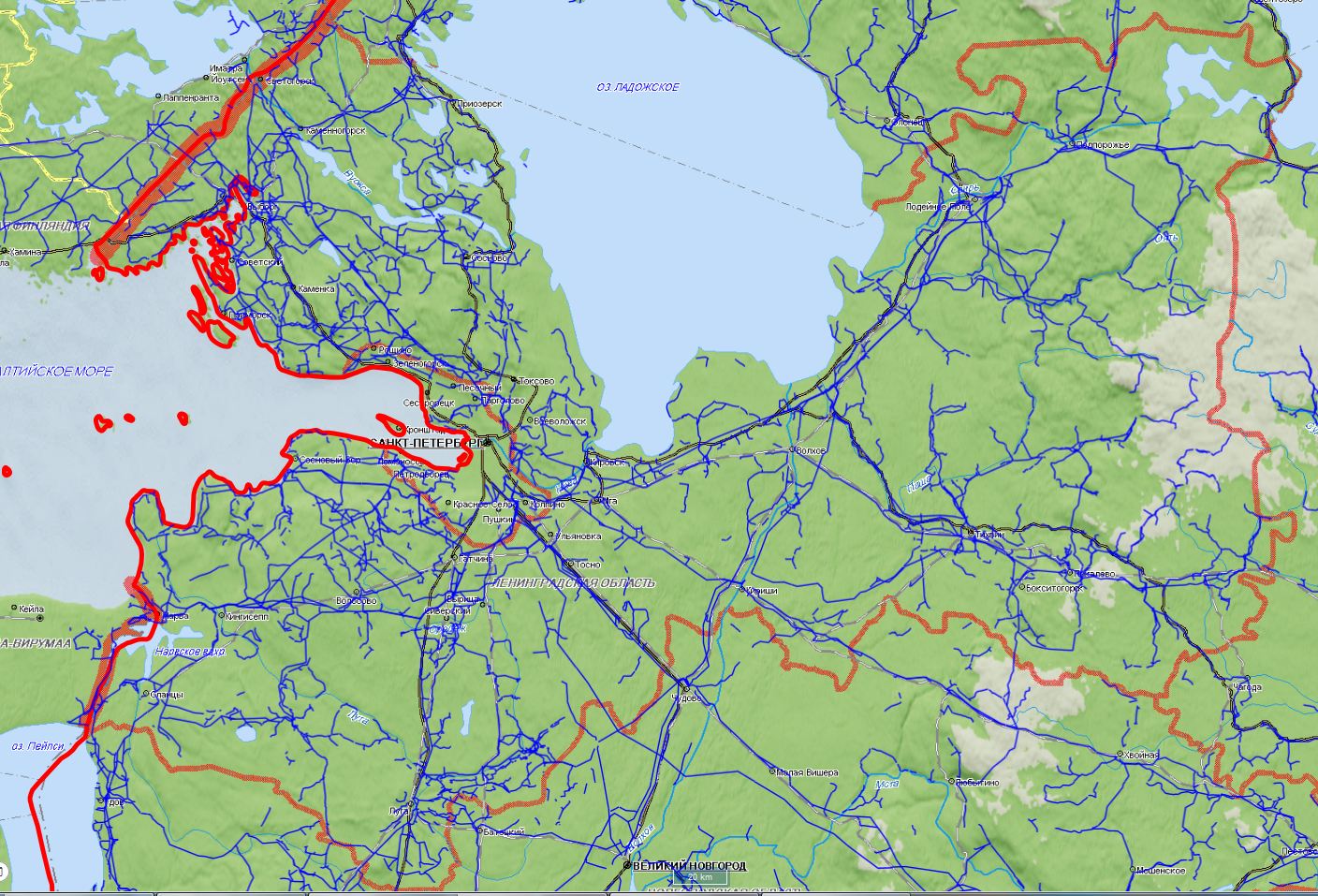 Прогноз метеоявлений
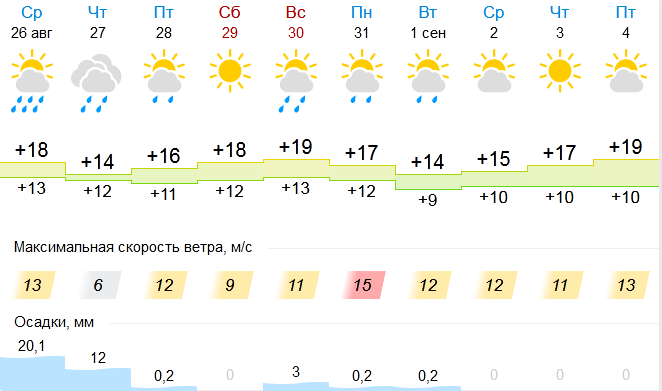 Бокситогорский  р-н
Приозерский  р-н
Ломоносовский  р-н
Кингисеппский  р-н
Волосовский  р-н
Подпорожский  р-н
Тосненский  р-н
Кировский  р-н
Волховский  р-н
Киришский  р-н
Тихвинский  р-н
Лодейнопольский  р-н
Сланцевский   р-н
Гатчинский  р-н
Лужский  р-н
Всеволожский  р-н
70%
1581,82/348
10
18
8
7
70%
7
1233/218
18
Выборгский р-н
8
18
8
19
10
10
10
10
10
7
10
10
7
8
6
7
10
7
18
8
10
18
8
6
8
7
15425/61702
10
7
8
7231/28924
70%
889,73/171
6428,96/386
7229/28916
68%
50309/171239
1458,15/493
65%
88680/354723
70%
1463/276
1617,185/339
70%
22543/90174
17476/69905
65%
1053,9/252
4759/306
17962/71850
65%
70%
1617,185/339
65%
1599/217
26424/105698
12504/50019
19709/78839
70%
1613/270
65%
7290/1588
15614/62456
61063/24425
70%
1217/170
1355,9/292
65%
Условные обозначения
12918/51675
32440/129761
- прогноз нарушения ЛЭП
68%
1290/250
- линии электропередач 110 кВт
10697/42791
70%
1260/240
- протяженность ЛЭП/ТП (шт.)
321/20
18219/72879
14:00 26.08.2020
Исп. ЦУКС ГУ МЧС по Ленинградской области Морозова Т.В.
тел. 3930-1251
Использовался АИУС-2030
Масштаб 1:2000000
- кол-во домов /населения
159/10
- износ электроэнергетических систем
60%
- муниципальное образование
Тымовский
ПРОГНОЗ ПРОХОЖДЕНИЯ НЕБЛАГОПРИЯТНЫХ МЕТЕОЯВЛЕНИЙ
 ПО ТЕРРИТОРИИ ЛЕНИНГРАДСКОЙ ОБЛАСТИ НА 27.08.2020
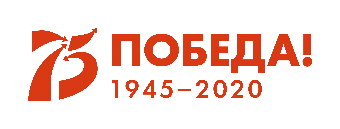 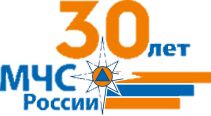 ПРОГНОЗ ВЫПАДЕНИЯ ОСАДКОВ
27.08.2020
ПРОГНОЗ ПОЯВЛЕНИЯ ГРОЗ
27.08.2020
ПРОГНОЗ УСИЛЕНИЯ ВЕТРА
27.08.2020
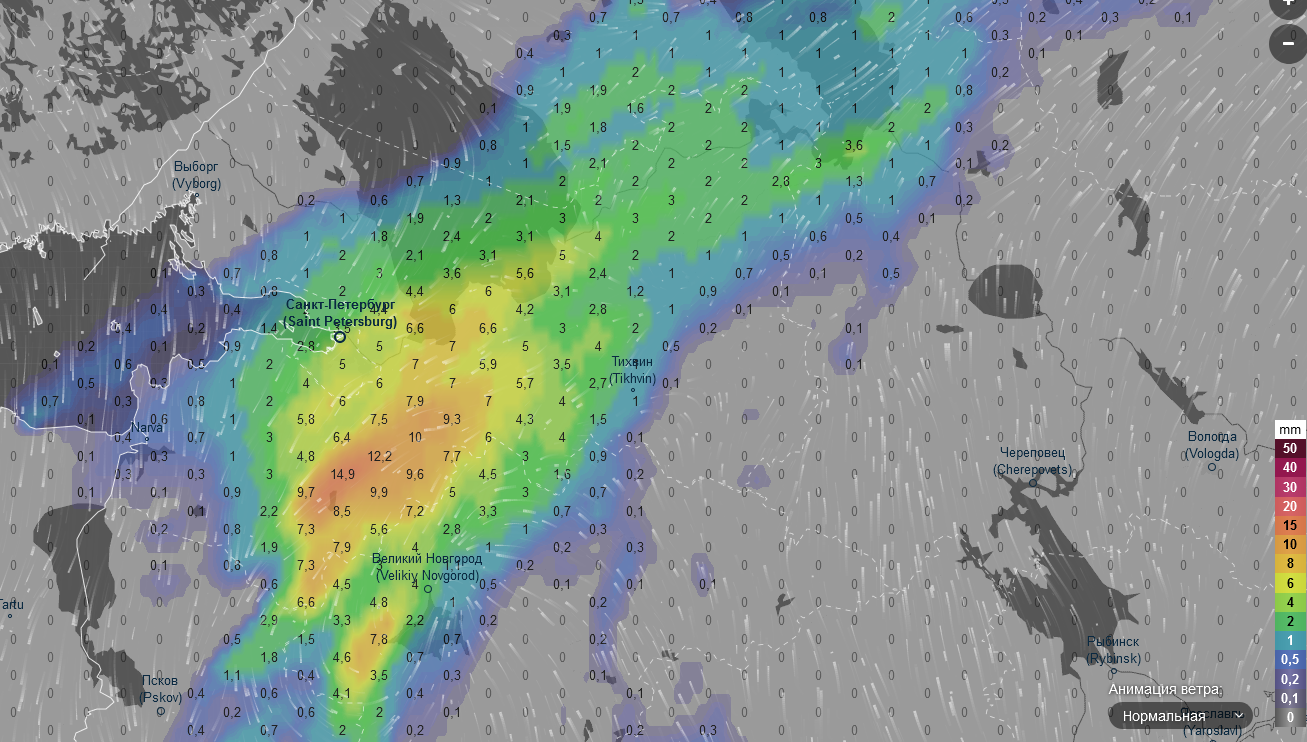 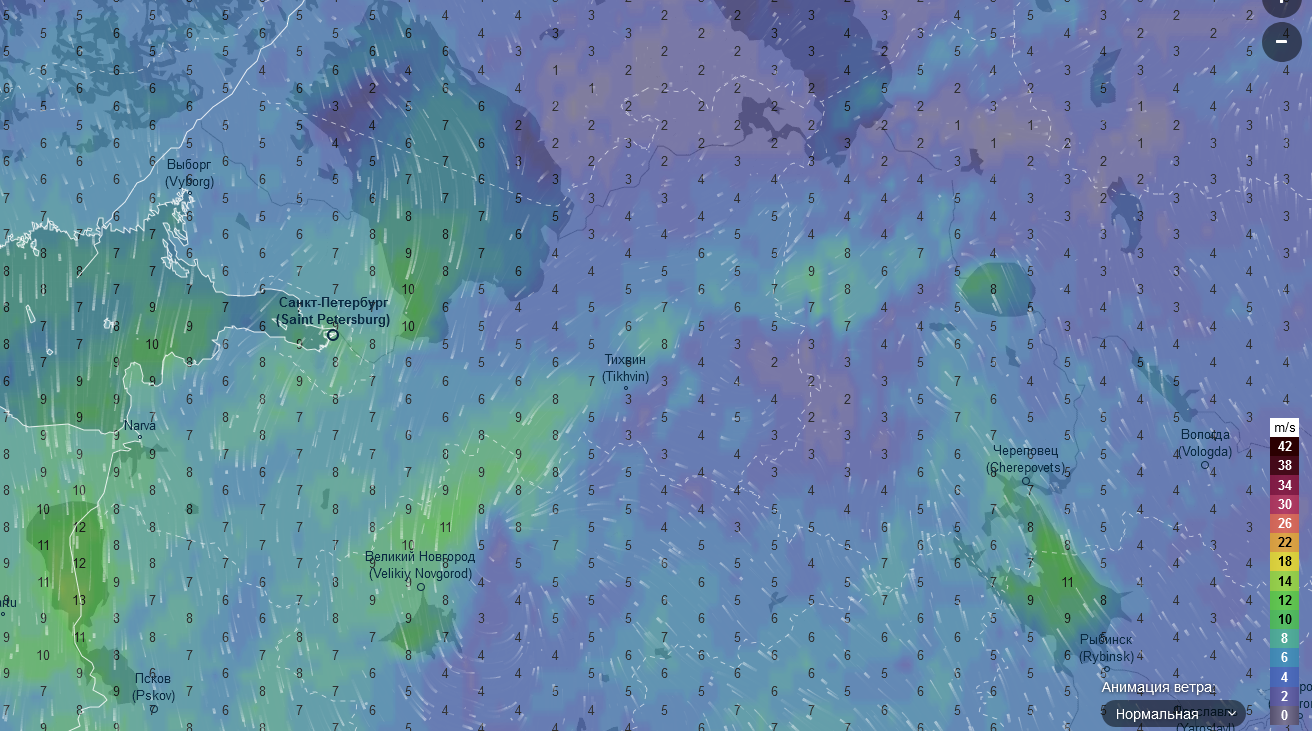 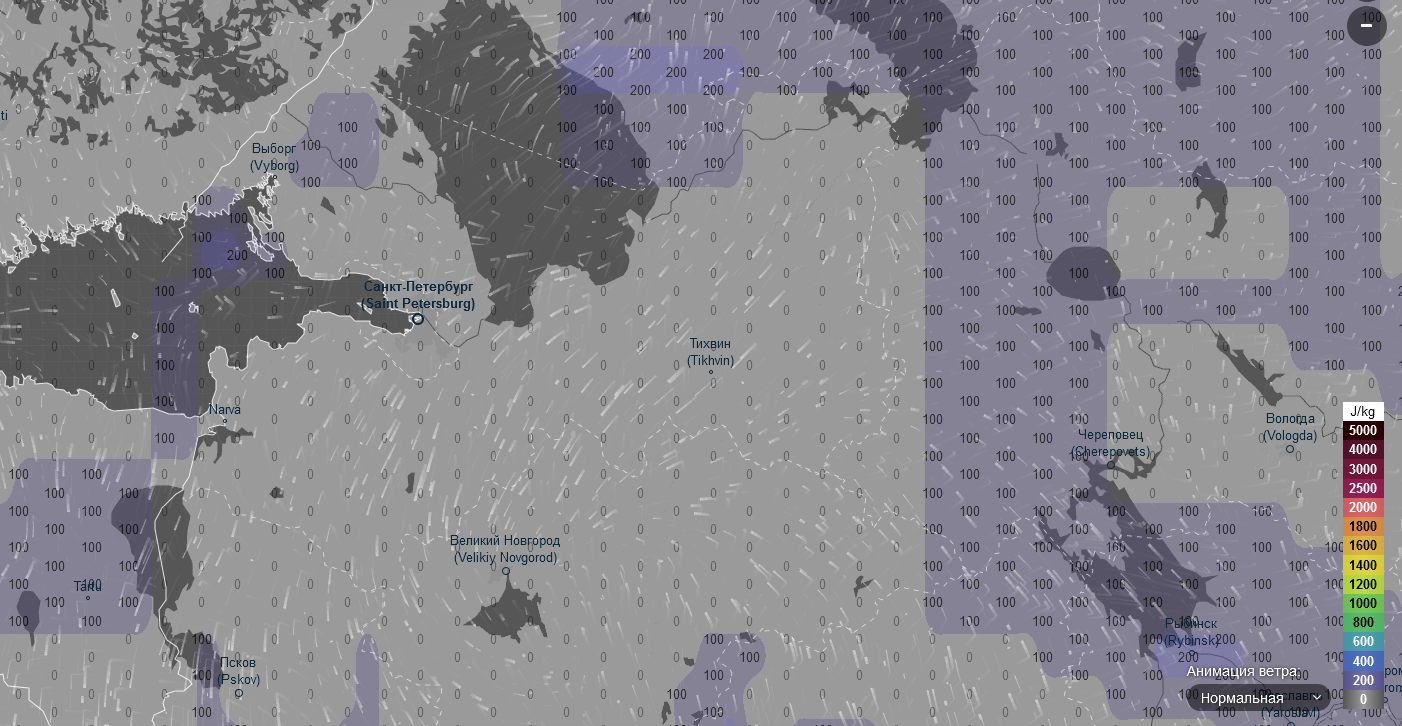 Ленинградская область
Ленинградская область
Ленинградская область
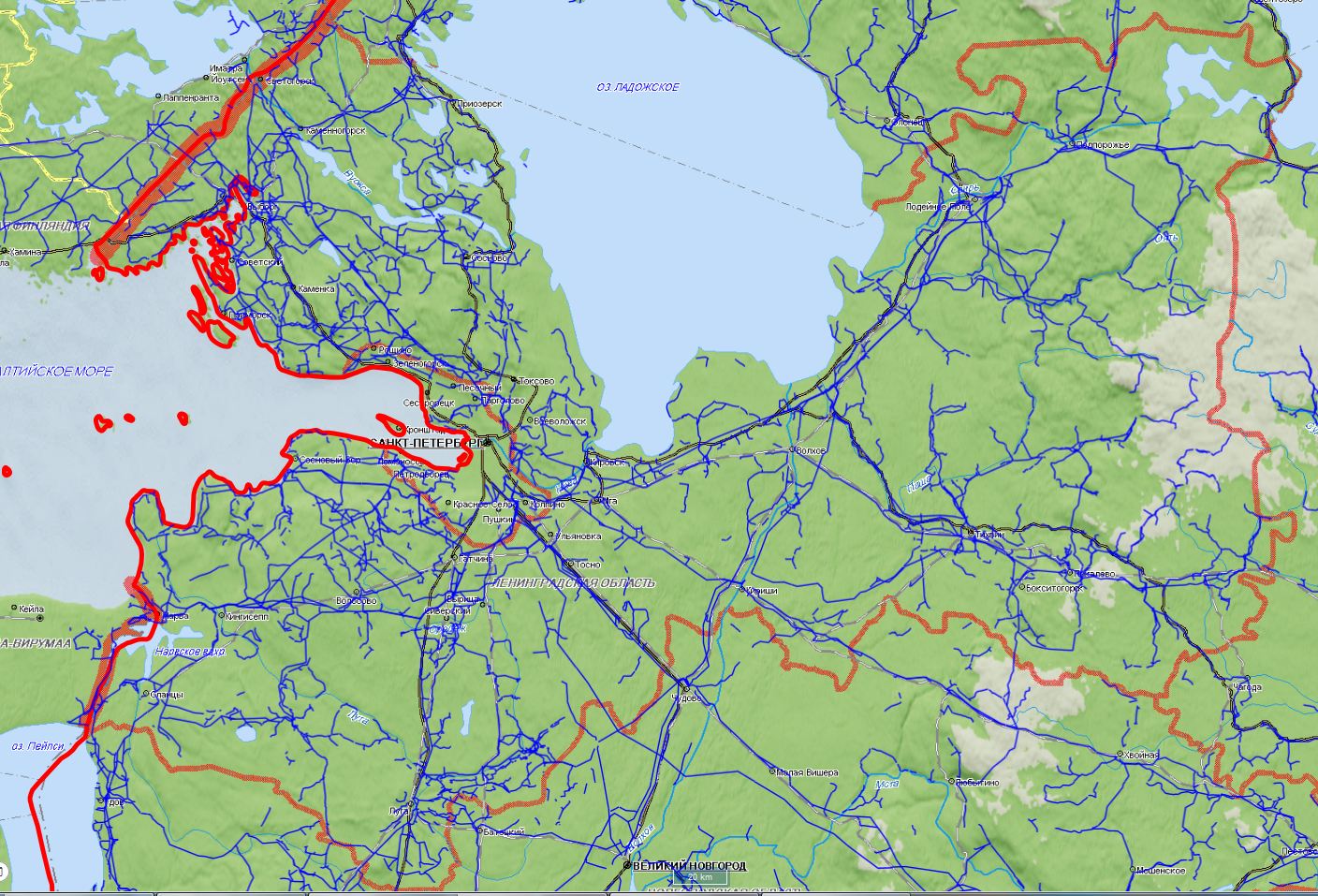 По прогнозу ФГБУ "Северо-Западное УГМС": 26 августа 2020 г. местами по Ленинградской области ожидаются ливни, грозы с порывистым ветром
Прогноз метеоявлений
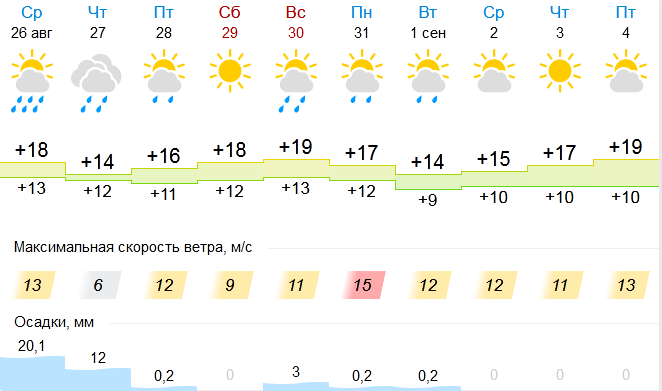 14:00 26.08.2020
Исп. ЦУКС ГУ МЧС по Ленинградской области Морозова Т.В.
тел. 3930-1251
Использовался АИУС-2030
Масштаб 1:2000000